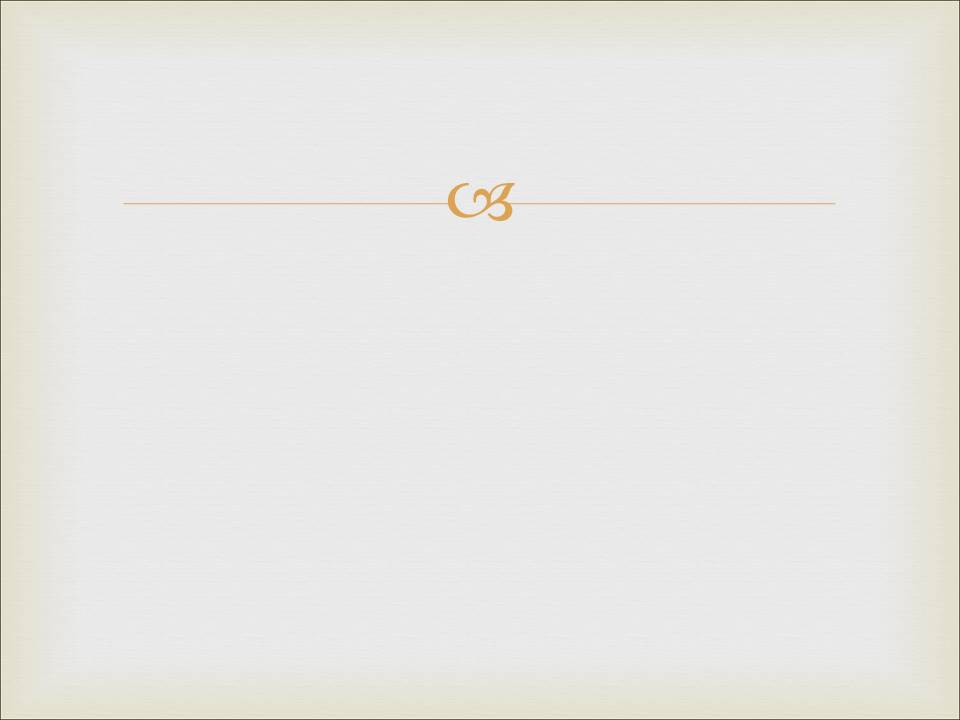 ХРИСТОС – ЄДИНА ДОРОГА              ДО БОГА
Він справді так стверджував
Він ніколи так не стверджував
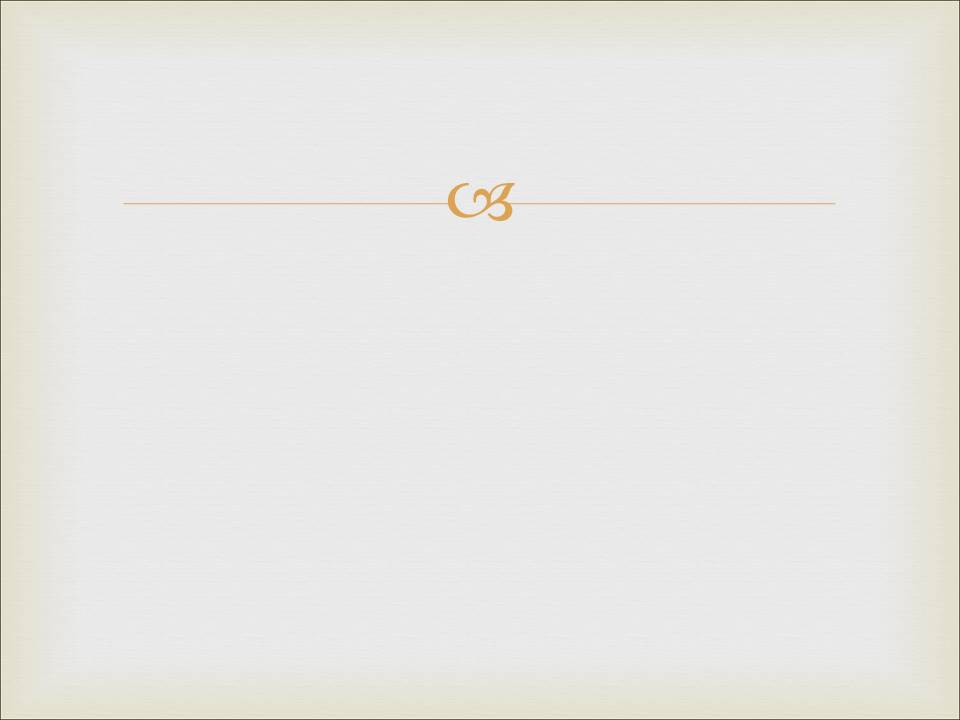 Він справді так стверджував
Він ніколи так не стверджував
Це правда
Це неправда
ЛЕГЕНДА
ХРИСТОС – ЄДИНА ДОРОГА              ДО БОГА
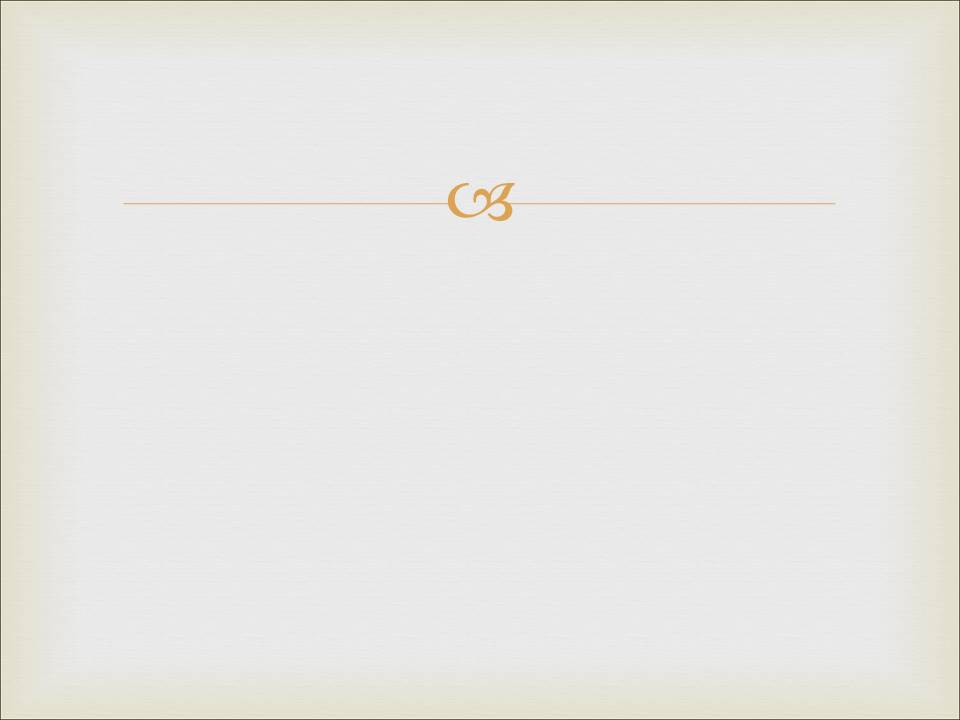 Він справді так стверджував
Він ніколи так не стверджував
Це правда
Це неправда
Він знав що
ошукує
Він не знав що
ошукує
ЛЕГЕНДА
ХРИСТОС – ЄДИНА ДОРОГА              ДО БОГА
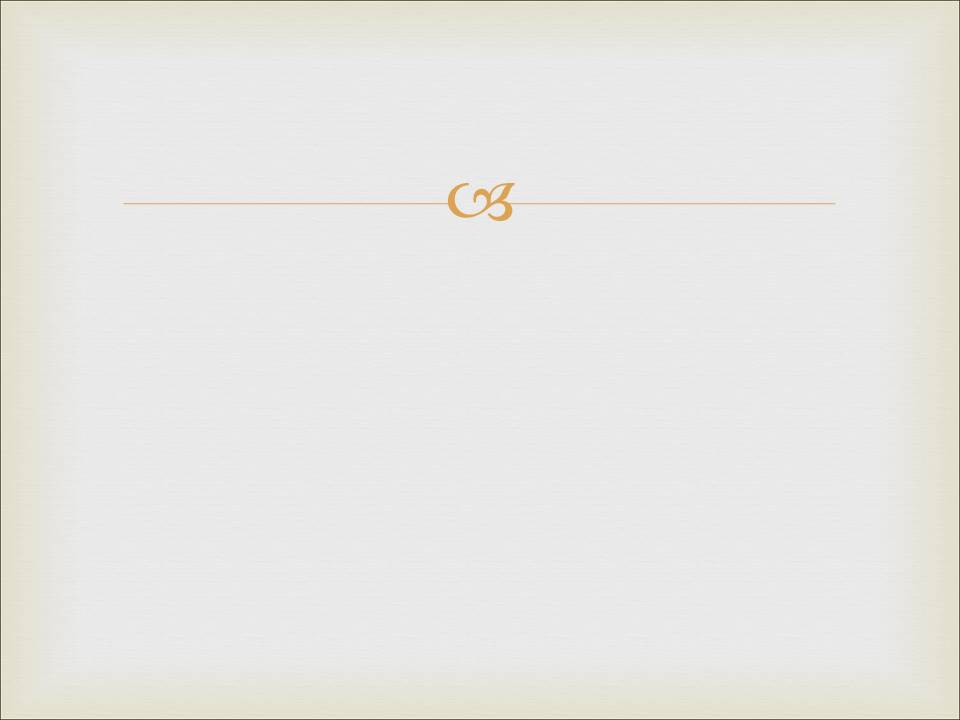 Він справді так стверджував
Він ніколи так не стверджував
Це правда
Це неправда
Він знав що
ошукує
Він не знав що
ошукує
ОШУКАНЕЦЬ
ЛЕГЕНДА
ХРИСТОС – ЄДИНА ДОРОГА              ДО БОГА
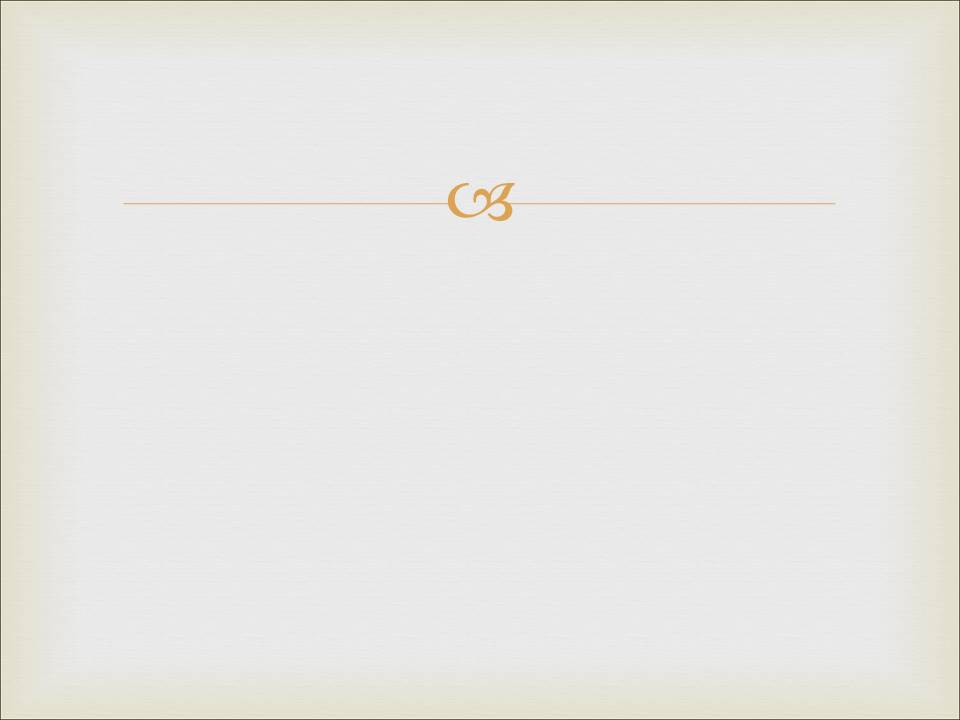 Він справді так стверджував
Він ніколи так не стверджував
Це правда
Це неправда
Він знав що
ошукує
Він не знав що
ошукує
ОШУКАНЕЦЬ
БОЖЕВІЛЬНИЙ
ЛЕГЕНДА
ХРИСТОС – ЄДИНА ДОРОГА              ДО БОГА
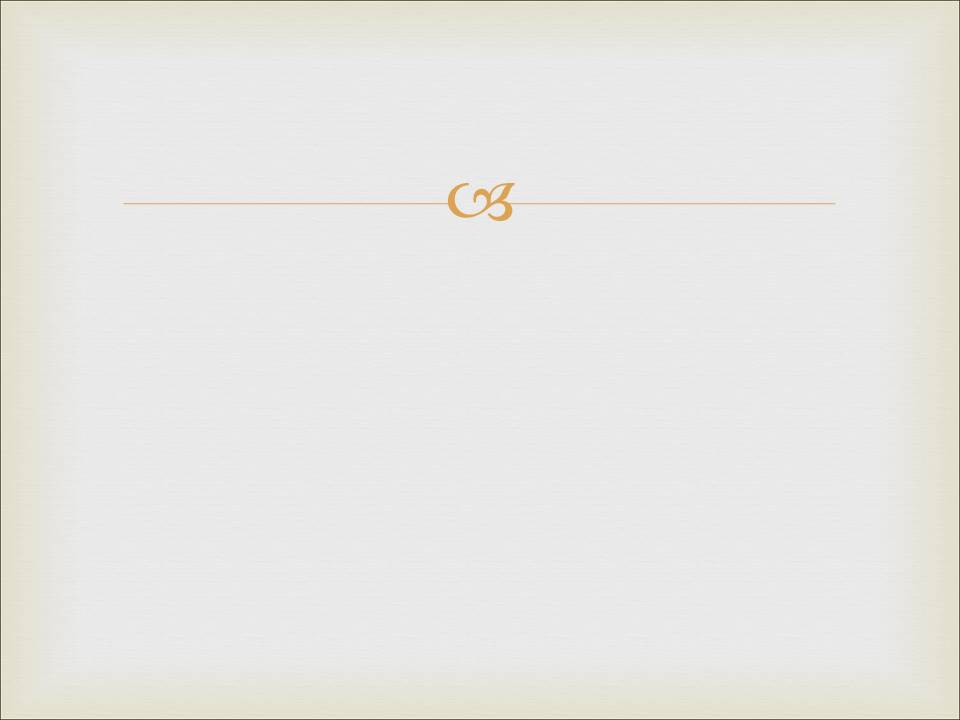 Він справді так стверджував
Він ніколи так не стверджував
Це правда
Це неправда
Він знав що
ошукує
Він не знав що
ошукує
ОШУКАНЕЦЬ
ГОСПОДЬ
БОЖЕВІЛЬНИЙ
ЛЕГЕНДА
ХРИСТОС – ЄДИНА ДОРОГА              ДО БОГА